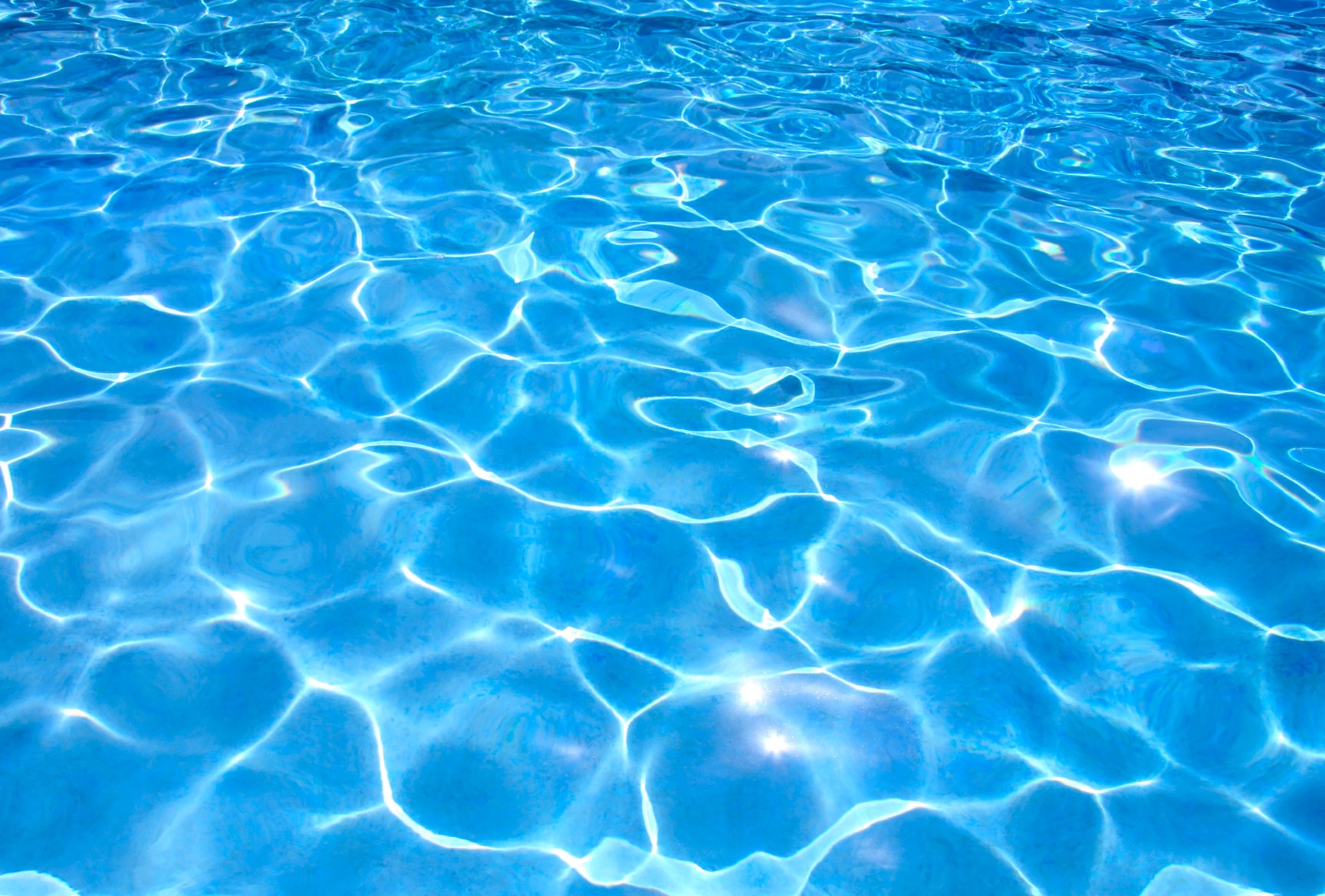 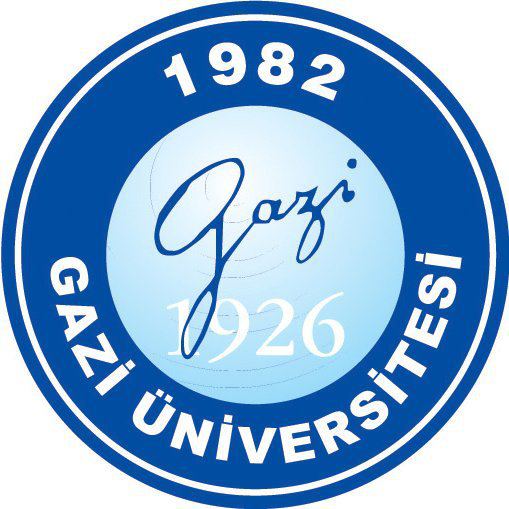 YAŞAMIN TEMEL KAYNAĞI «SU» VE ÖNEMİ
Uzman Dr. Burcu ERTİT TAŞTAN
Gazi Üniversitesi Polatlı Fen Edebiyat Fakültesi Biyoloji Bölümü
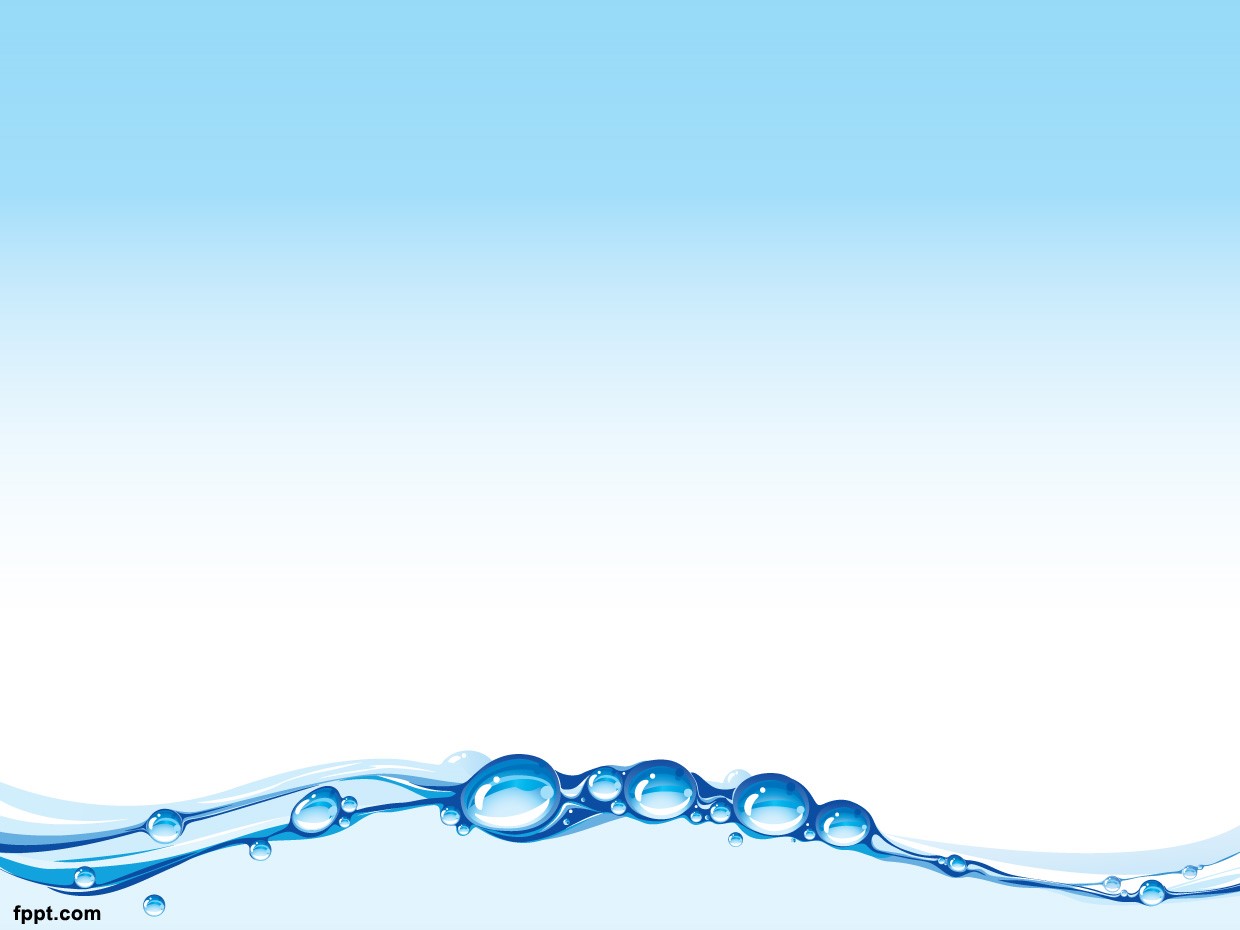 SUYUN ÖNEMİ
SU ÇEVRİMİ
SU KİRLİLİĞİ VE ÖNEMİ
SU KİRLETİCİLERİ 
ÖTROFİKASYON
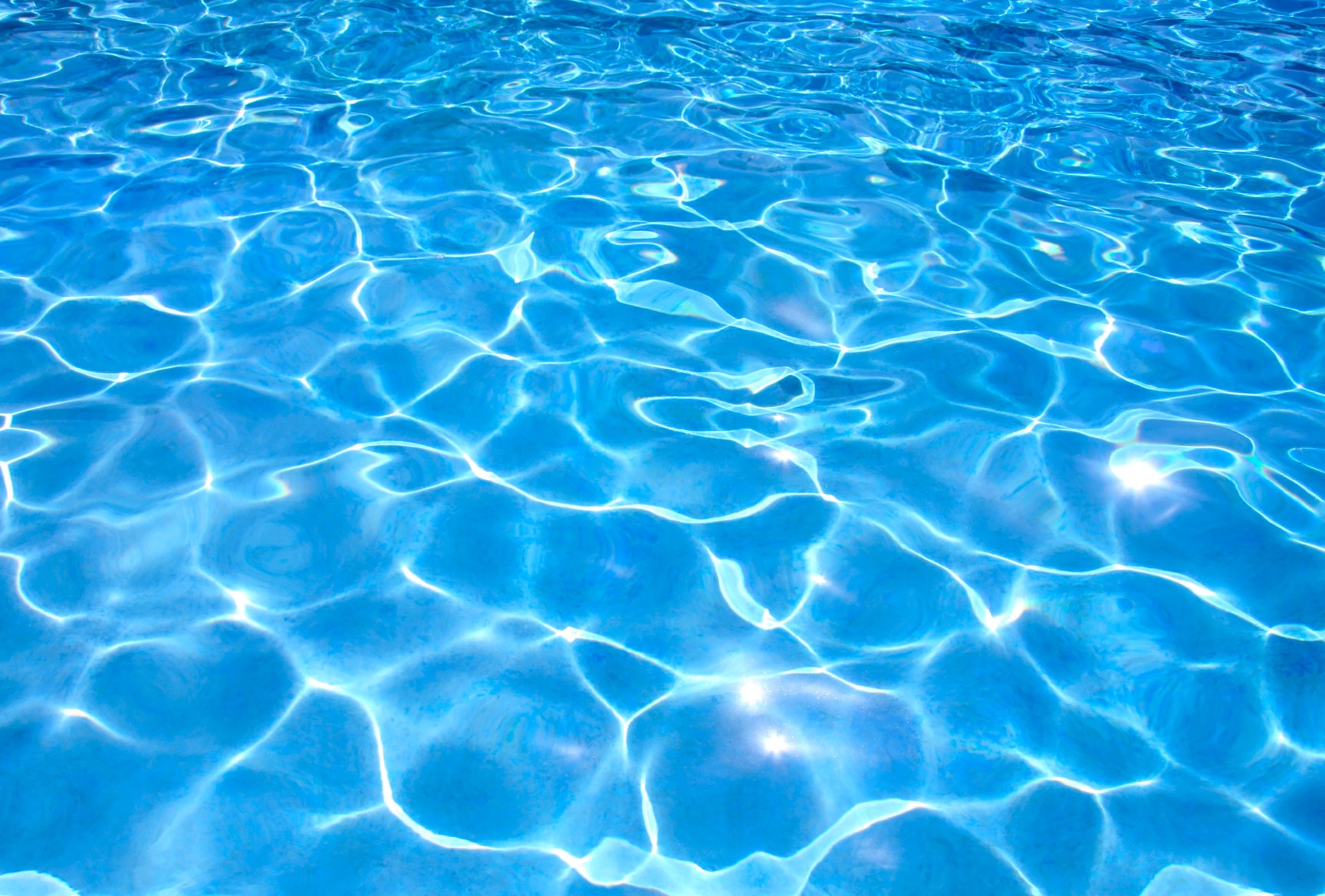 SUYUN ÖNEMİ
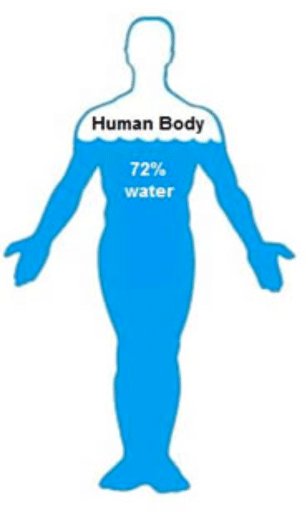 Temel yaşam kaynağımız olan su içerdiği mineral ve bileşiklerle 
vücudumuzdaki her türlü biyokimyasal reaksiyonların gerçekleşmesinde 
rol oynamaktadır. 
Her vücut hücresi, dokusu ve organı için su gereklidir.
Su vücut hücrelerinde oksijen ve besin öğelerinin taşınmasını sağlar.
Eklemlere destek sağlar.
Vücut organlarının, dokularının korunmasında etkilidir
Vücudumuzun PH dengesinin korur, 
Hücresel işlevlerin yerine getirilmesini sağlar, 
Canlılar için yaşam ortamı oluşturur.
Vücut sıvılarının büyük bir kısmı sudur (kan,mide sıvısı, tükrük, idrar, 
amniyon sıvısı)
Kaynak: T. C. ANKARA VALİLİĞİ İL SAĞLIK MÜDÜRLÜĞÜEğitim Şube Müdürlüğü
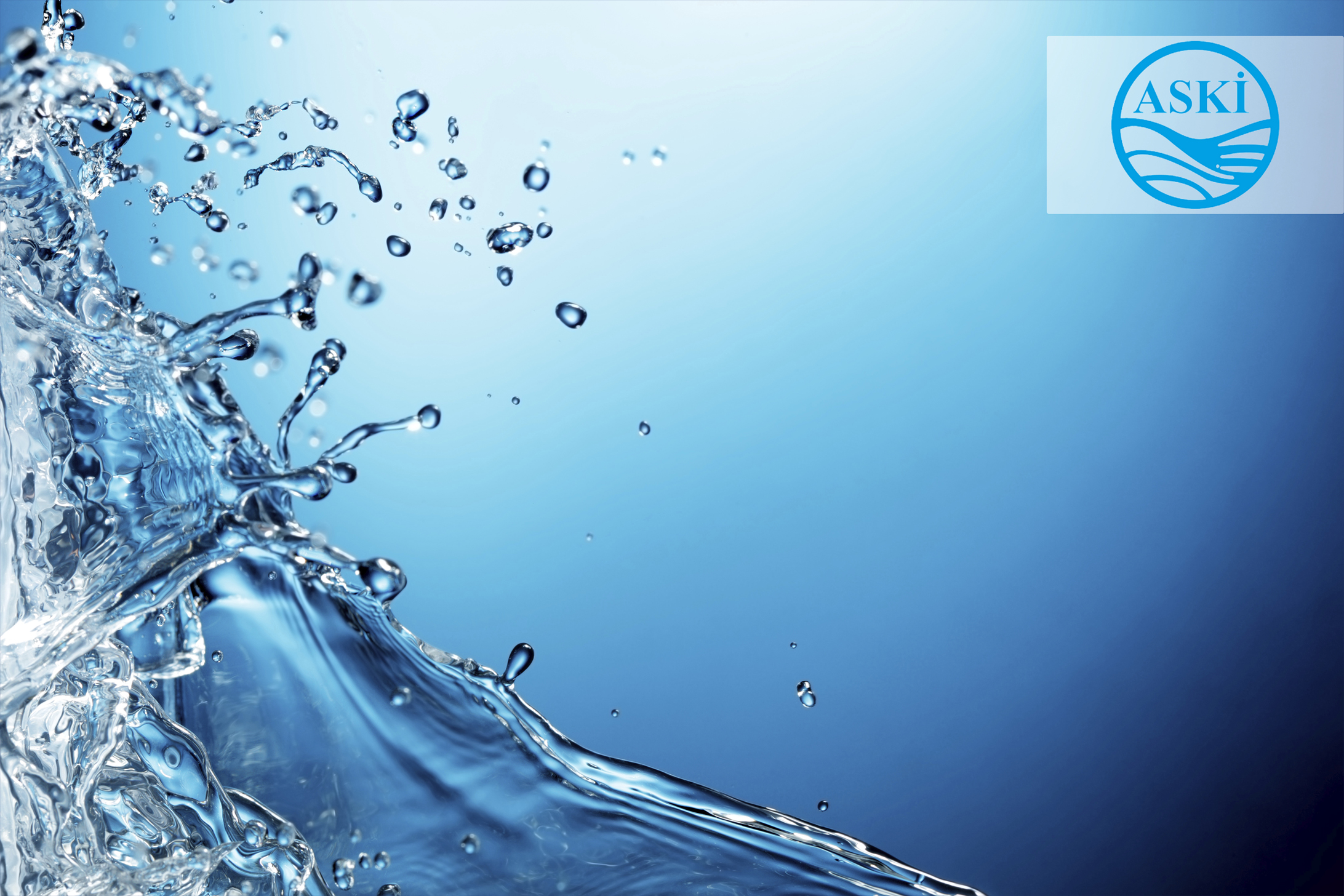 SUYUN ÖNEMİ
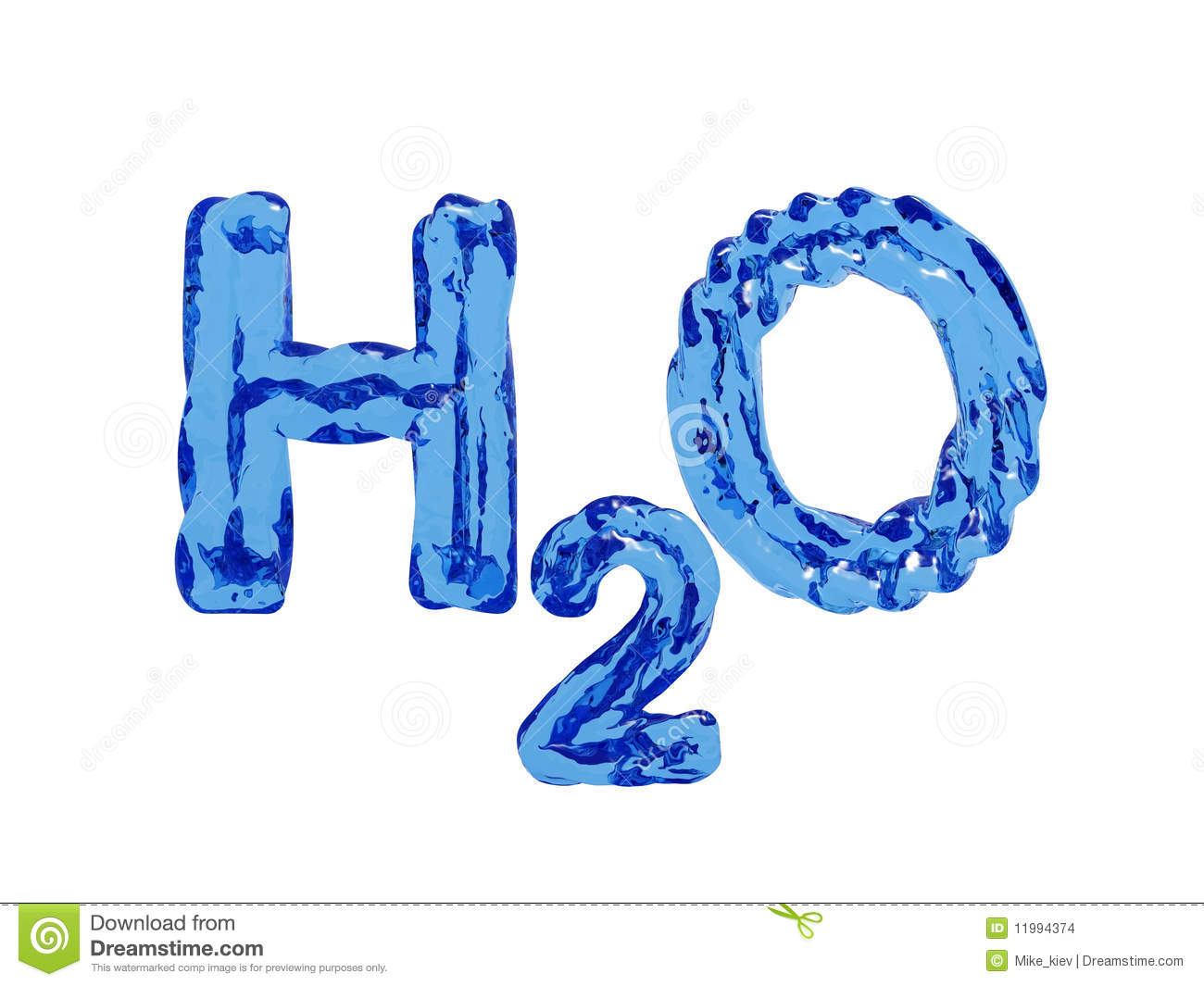 Su 2 hidrojen ve 1 oksijen atomlarından oluşmuş H2O formülüne sahip moleküler bir maddedir. 
Su; 0 0C’nin altına buz (katı), 
100 0C’nin üstünde buhar (gaz) 
0 0C - 100 0C arasında ise sıvı halde bulunur.
Su 2 hidrojen ve 1 oksijen atomlarından oluşmuş H2O formülüne sahip moleküler bir maddedir. 
Su; 0 0C’nin altına buz (katı), 
100 0C’nin üstünde buhar (gaz) 
0 0C - 100 0C arasında ise sıvı halde bulunur.
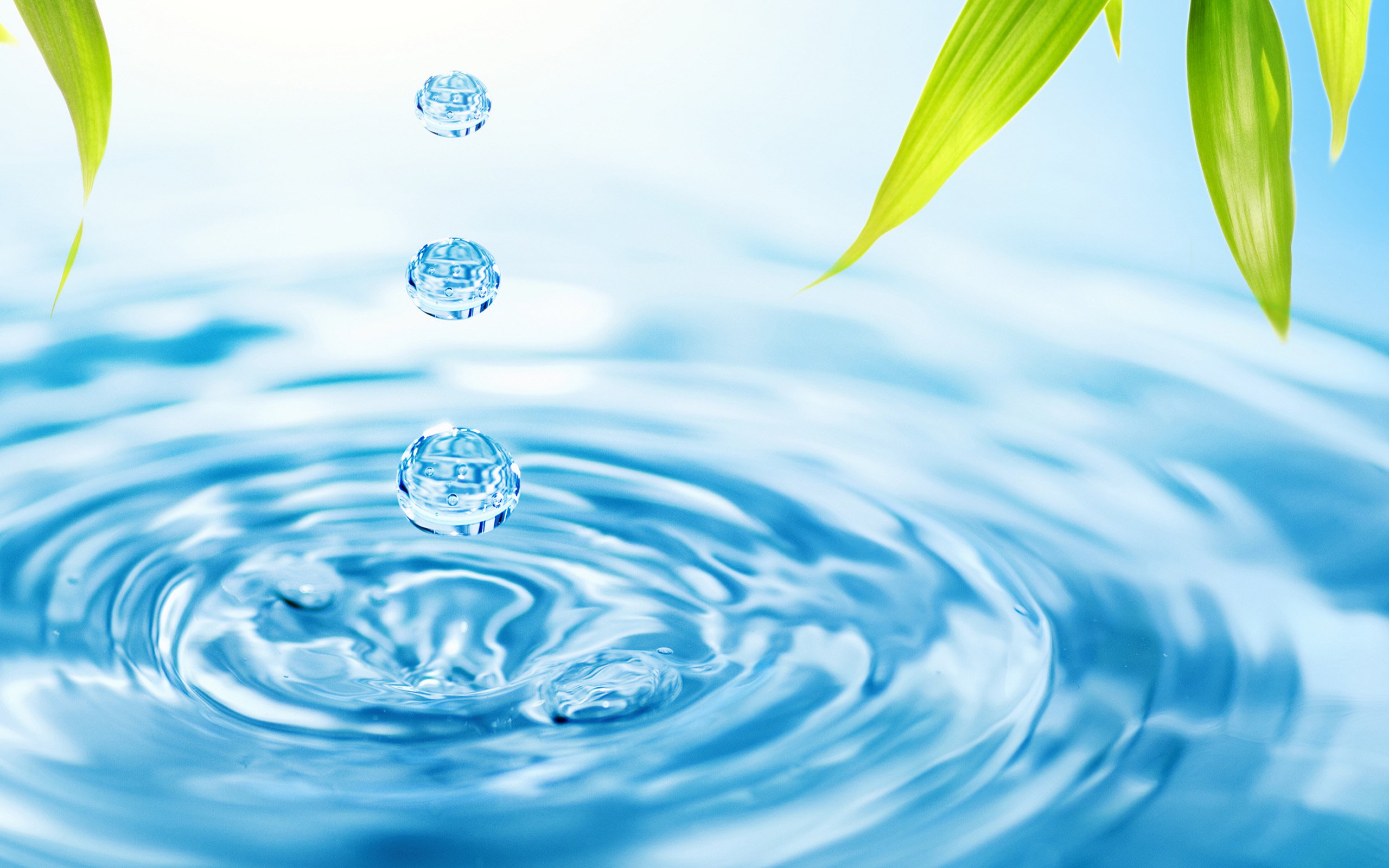 VÜCUDUMUZA SUSUZLUK NELER YAPAR?
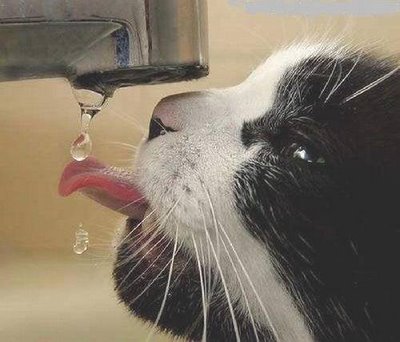 Vücutta sadece ½ -1 kg lık su kaybı susama hissini oluşturur. Biraz daha fazla kayıp vücutta dayanıklılık ve güçte azalmalara neden olur.
Orta derecede dehidratasyon fiziksel performansı bozar. Vücutta sıvı miktarının % 20 oranında azalması ile yaşamsal risk artar.
Kaynak: T. C. ANKARA VALİLİĞİ İL SAĞLIK MÜDÜRLÜĞÜEğitim Şube Müdürlüğü
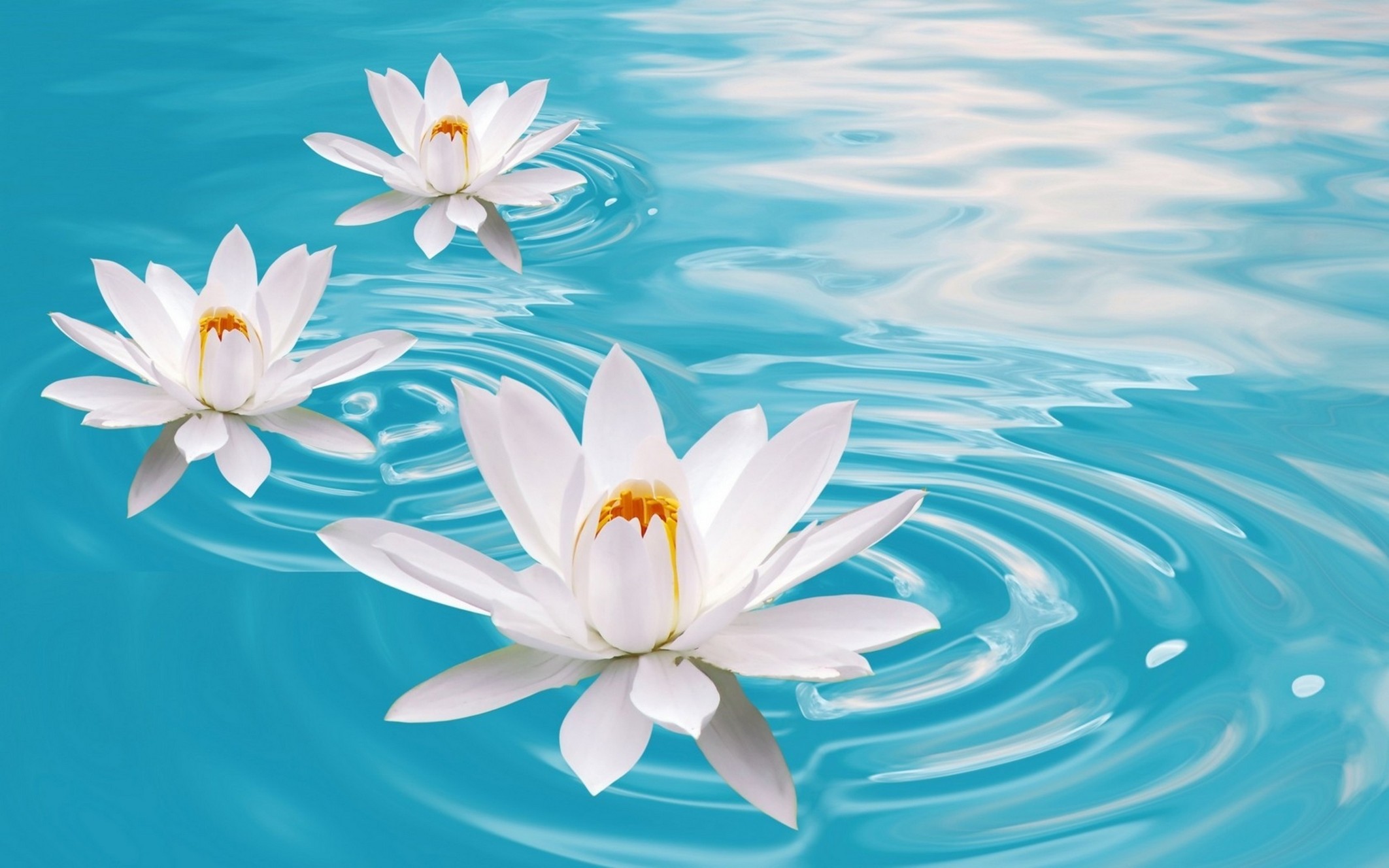 SU ÇEVRİMİ
Dünyada su doğal olarak farklı şekillerde ve yerlerde bulunur: 
Havada, 
Yüzeyde, 
Yer altında 
Okyanuslarda 


Tatlı su Dünya’daki suyun sadece %3’lük kısmını oluşturur ve bunun çoğu buzullar ve buz tabakaları içerisinde donmuş haldedir. Kalan donmamış haldeki tatlı su başlıca yeraltı suyu olarak bulunur. Sadece küçük bir kısmı yer üstünde ya da havada bulunur.
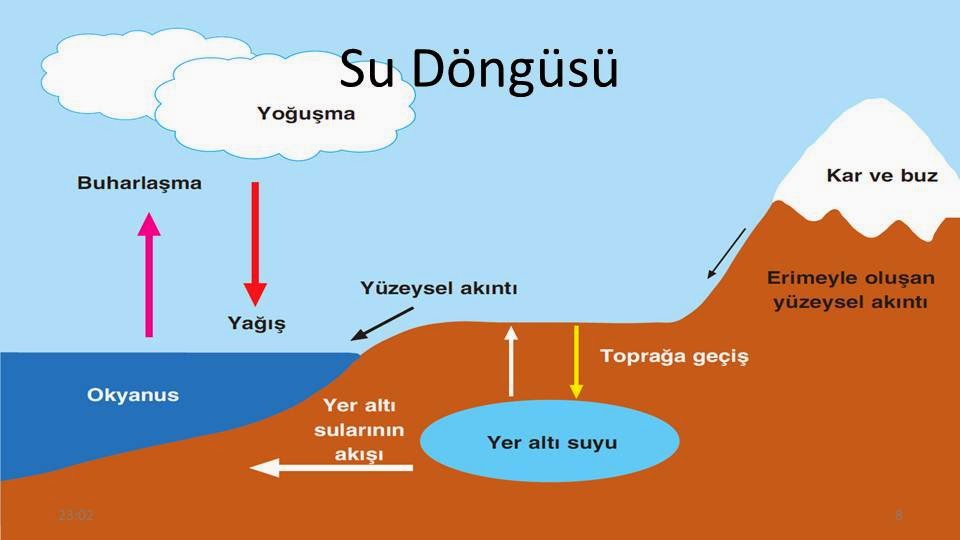 Dünyanın tatlı su kaynaklarının ülkeler bazında kıtlık dereceleri
TÜRKİYE’DE SU POTANSİYELİ
Komşu Ülkelerden Gelen Yüzeysel Akış
7 km3
Yıllık Ortalam Yağış
501 km3
Buharlaşma
274 km3
Yıllık Ortalama Akış
186 km3
---------------------------------
Kullanılabilir: 95 km3
Sızma
41 km3
Toplam su potansiyeli
234 km3
Yüzeysel Akış
 193 km3
TOPLAM KULLANILABİLİR SU MİKTARI
112 km3
Kullanılabilir Yüzeysel Su Miktarı
98 km3
Kullanılabilir Emniyetli Yer
Altı Suyu Miktarı
14 km3l
Kaynak: T.C.
ÇEVRE VE ORMAN BAKANLIĞI SU KALİTESİ YÖNETİMİ
Çevre Yönetimi Genel Müdürlüğü
Atıksu Yönetimi ve Planlama Şubesi
25 Şubat 2011
Mevcut Tüketim
40,1 km3
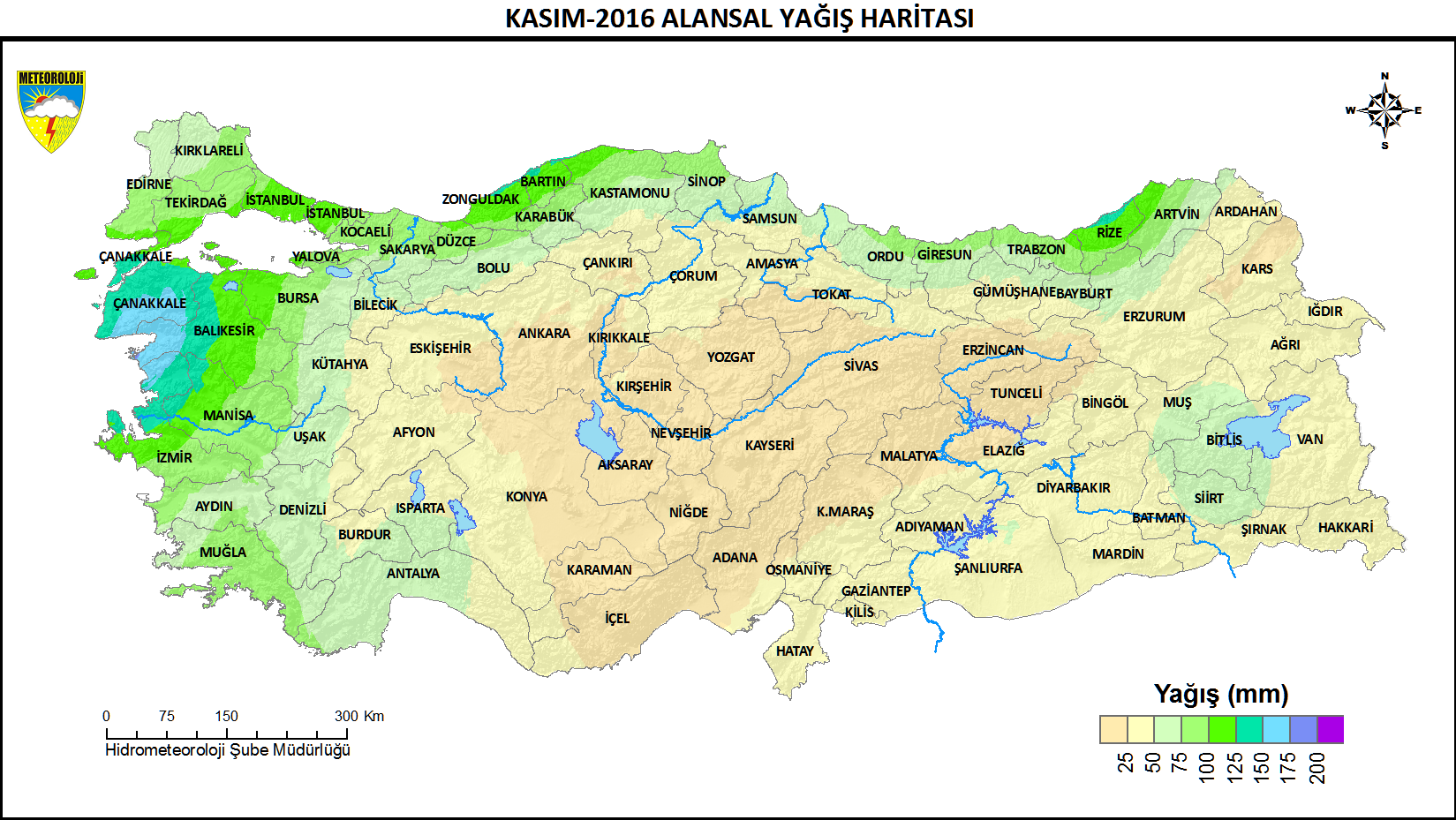 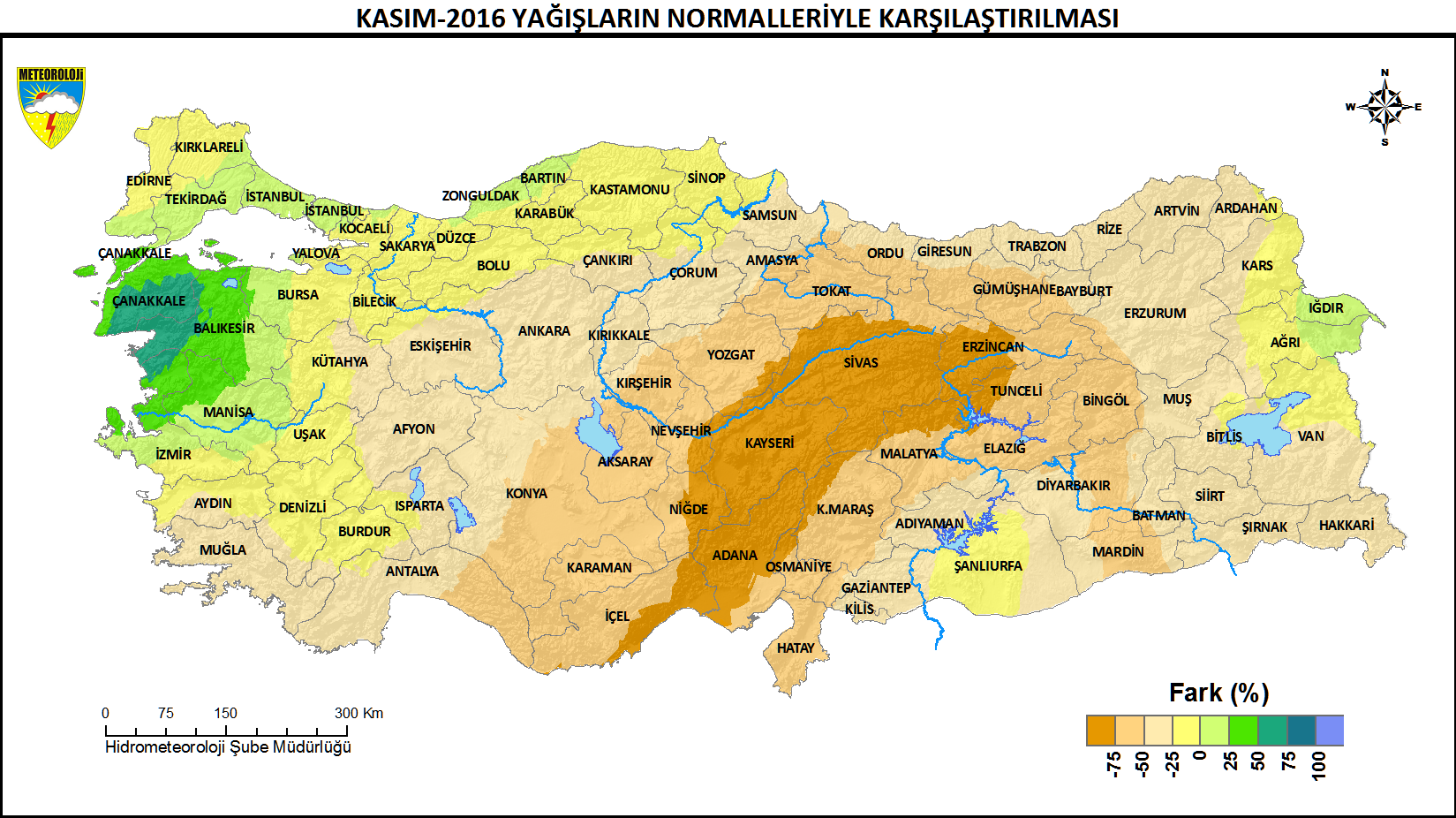 Kaynak: Meteoroloji Genel Müdürlüğü
Hidrometeoroloji Şube Müdürlüğü
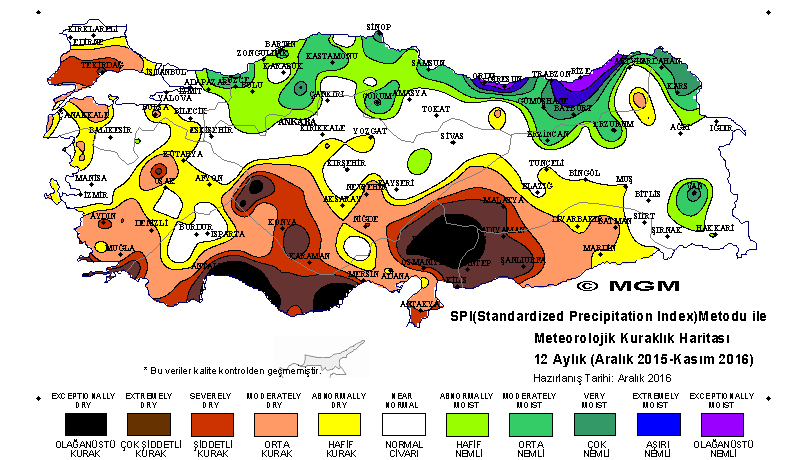 Polatlı
Kaynak: Meteoroloji Genel Müdürlüğü
Hidrometeoroloji Şube Müdürlüğü
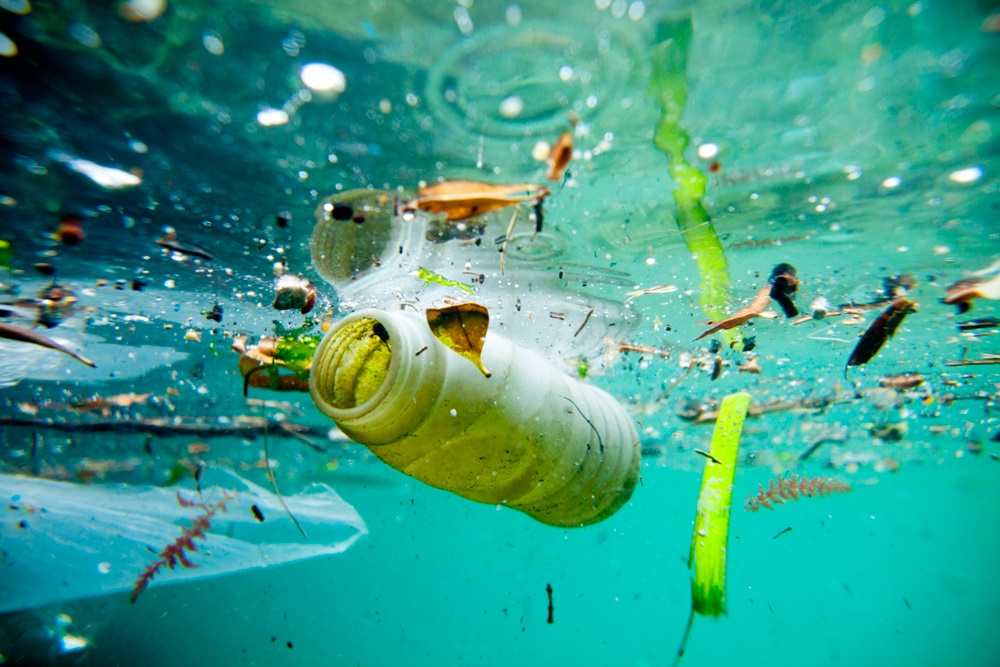 Yerleşim yerlerinin ve fabrikaların atık suları derelere ve göllere bağlanmaktadır. 
Atık sulardaki kimyasal maddeler ve organik bileşikler suda çözünen oksijen miktarının azalmasına neden olmaktadır.
SU KİRLİLİĞİ VE ÖNEMİ
SU KİRLİLİĞİNİN NEDENLERİ

TARIMSAL FAALİYETLER 
HAYVANSAL ATIKLAR 
SANAYİ ATIKLARI
KİMYASAL 
FİZYOLOJİK 
ATMOSFERİK 
BİYOLOJİK
SU KİRLİLİĞİ VE ÖNEMİ
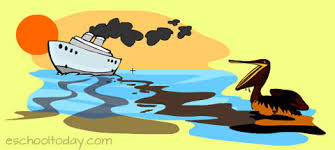 İNSAN SAĞLIĞINA ETKİSİ 
Kolera, tifo, dizanteri, hepatit, ishal, sıtma gibi hastalıklar ne yazık ki sağlıksız sulardan kaynaklanmaktadır.
DOĞAYA ETKİSİ Atık sulardaki kimyasal maddeler ve organik bileşikler suda çözünmüş olan oksijenin miktarının azalmasına sebep olur. Bu da suda yaşayan bitki ve hayvanların ölüm oranlarını artırmaktadır. Bu tür sular daha koyu renge ve pis kokuya sahiptirler. Hatta bazı göller veya derelerde aşırı kirlenme sonucu canlı yaşamı sona ermiş ve içerisinde atıklardan meydana gelen adacıklar oluşmuştur.
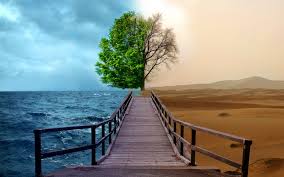 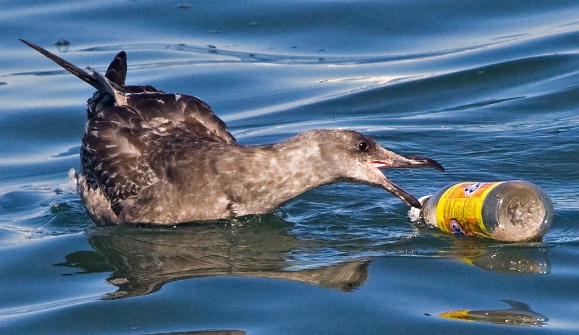 Deterjanlar ve tarım ilaçları da su kaynaklarını önemli ölçüde kirletmekte olup canlı hayatını tehdit etmektedir. Ancak, bu kullanılan maddeler mikroorganizmalar tarafından parçalanabilir hale getirilebilirse, kirlenme oranı azaltılabilir
SUYUN BİYOLOJİK KİRLETİCİLERİ
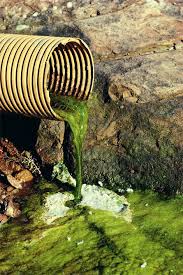 BAKTERİLER
VİRÜSLER
PROTOZOALAR
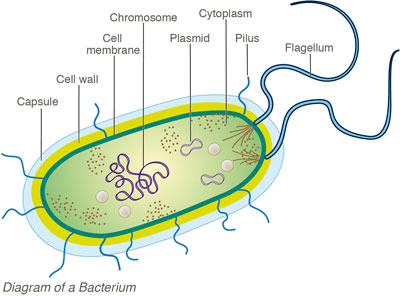 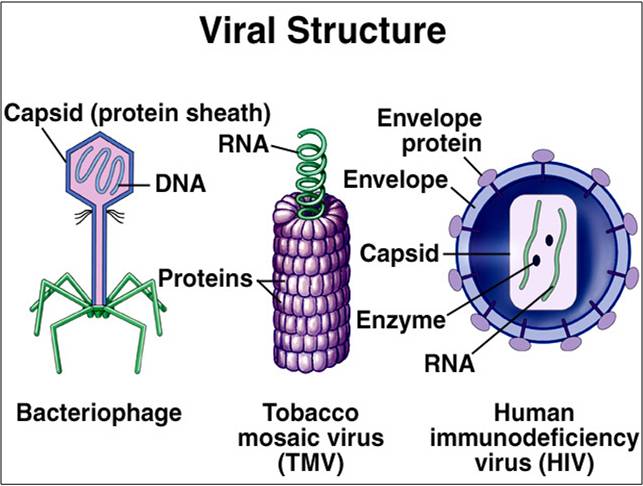 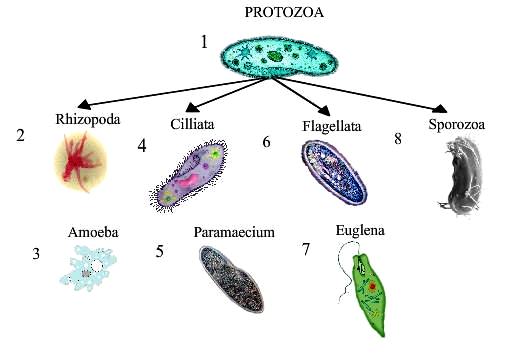 SUYUN KİMYASAL KİRLETİCİLERİ
ARSENİK (As)
ALÜMİNYUM (Al)
AMONYAK (NH₄)
BAKIR (Cu)
BARYUM (Ba)
BOR (B)
CİVA (Hg)
ÇİNKO (Zn)
DEMİR (Fe)
GÜMÜŞ (Hg)
KADMİYUM (Cd)
KROM (Cr)
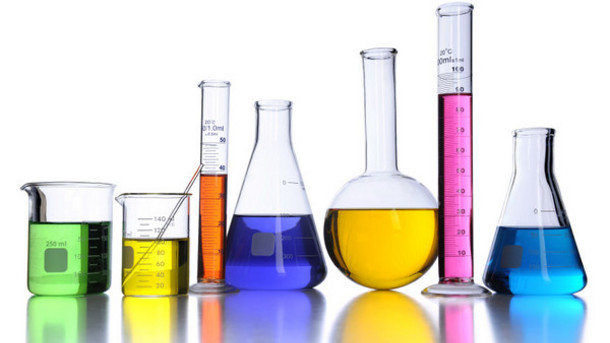 ANKARA MOGAN GÖLÜ (GÖLBAŞI) ÖRNEĞİ
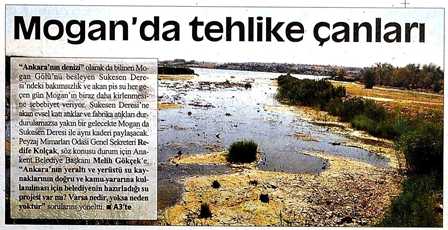 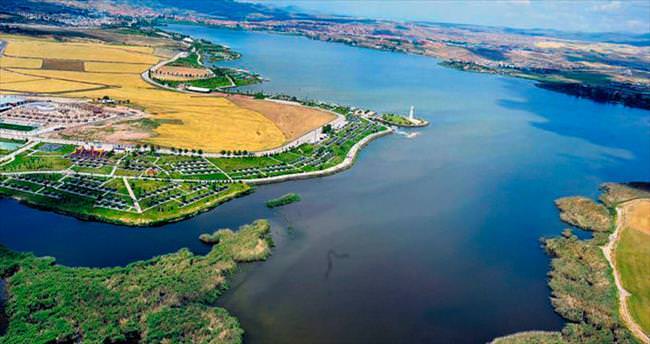 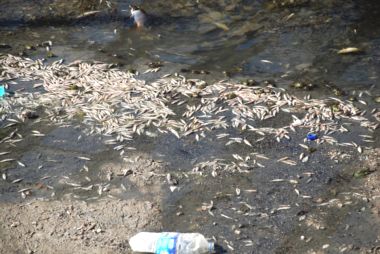 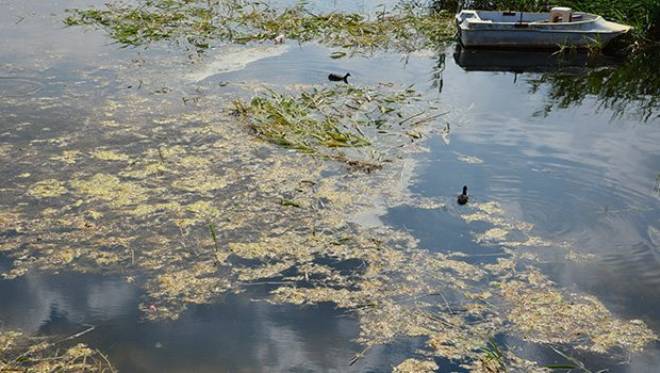 Ötrofikasyon göller, gölcükler ve diğer su kaynakları gibi sucul ekosistemlerde zamanla biyolojik üretkenliğin artması sonucu meydana gelen bir kavramdır.

«Biyolojik üretkenlik» terimi fotosentez oranındaki artışı ifade etmektedir.

Bitki, alg veya bazı yabani otların aşırı artışı beraberinde çözülmüş oksijen miktarının azalmasına ve suda yaşayan diğer canlıların ölümüne neden olmaktadır.  

Suda hızla artan organik bileşikler bir çok kaynaktan gelebilmektedir. Bu kaynaklar;

Zirai kaynaklı,
Atmosferden aktarılan azot kaynaklı,
Toprak erozyonu kaynaklı,
Kanalizasyon kaynaklı olabilir
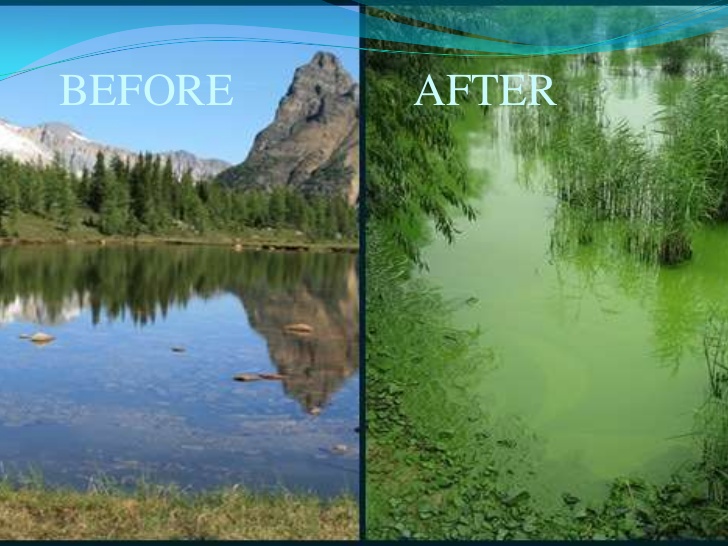 ÖTROFİKASYON AŞAMALARI
Düşük besin seviyesine sahip oligotrofik bir göl (düşük besin düzeyi, derin sulardaki büyük miktarlarda çözünmüş oksijen, duru soğuk su ve sınırlı bitki yaşamı olan göller)
ÖTROFİKASYON AŞAMALARI
Atıkların göle boşaltılması yoluyla gelen besin maddeleri
ÖTROFİKASYON AŞAMALARI
Besin seviyesi yüksek olan ötrofik göl. Fosfor genellikle
Bu göllerde biyolojik olarak sınırlayıcı bir elementtir.
ÖTROFİKASYON AŞAMALARI
Alglerin ve diğer biyokütlelerin hızlı büyümesi, çözünmüş oksijen konsantrasyonunda hızlı bir düşüşe neden olur.
ÖTROFİKASYON AŞAMALARI
Çökme hızı kadar su bulanıklığı (turbidity) da artar.
ÖTROFİKASYON AŞAMALARI
Sazlık bitkisi gibi köklü bitkilerin aşırı büyümesi gerçekleşir.
ÖTROFİKASYON AŞAMALARI
Yaz aylarında alg popülasyonu aşırı artış gösterir (algal bloom). Çözünmüş oksijen miktarları gece en düşük seviyededir.
ÖTROFİKASYON AŞAMALARI
Anoksik koşulların geliştirilmesi ve hidrojen sülfit, tioalkoller ve amonyak gibi zararlı gazların salınması.
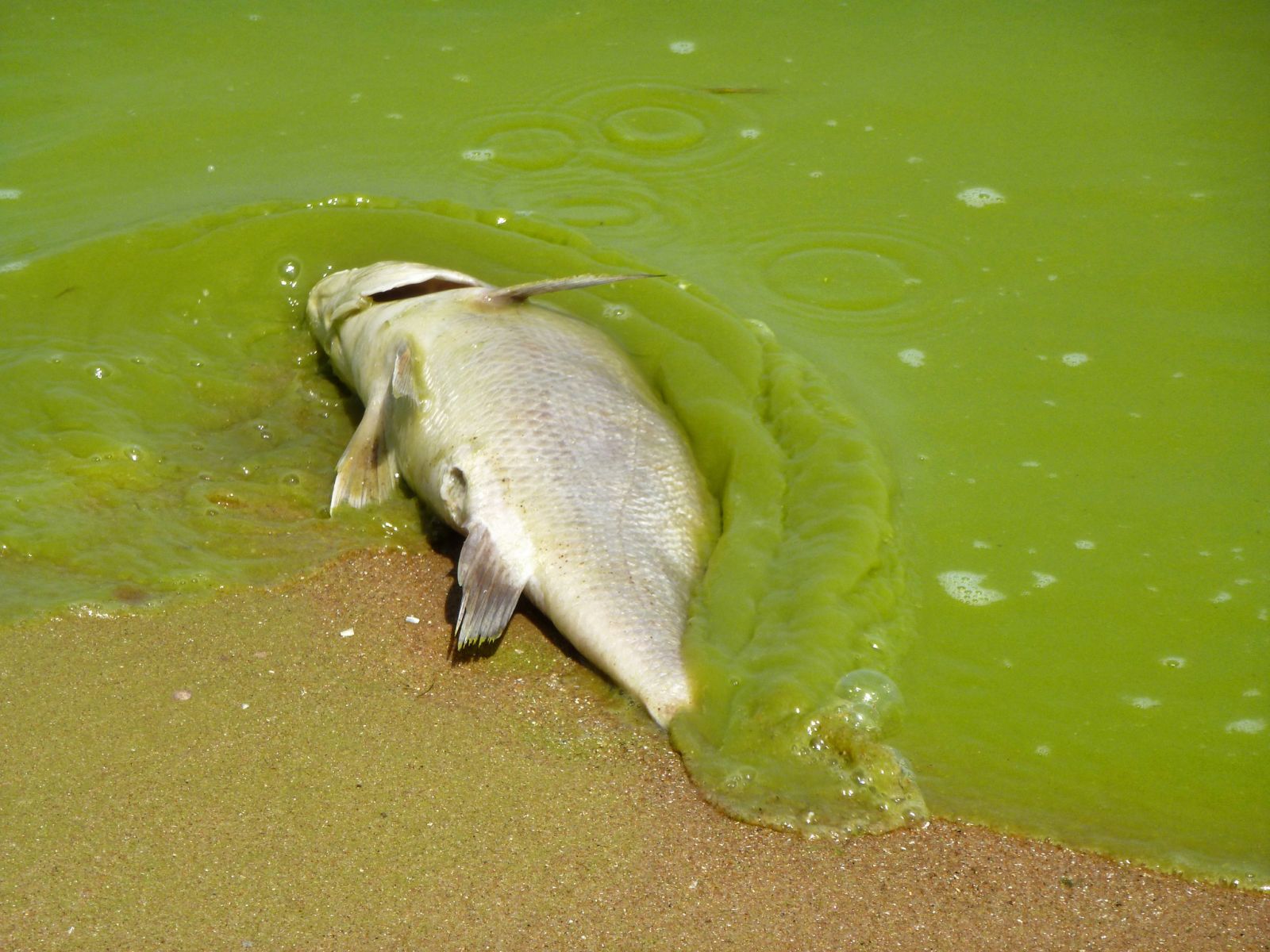 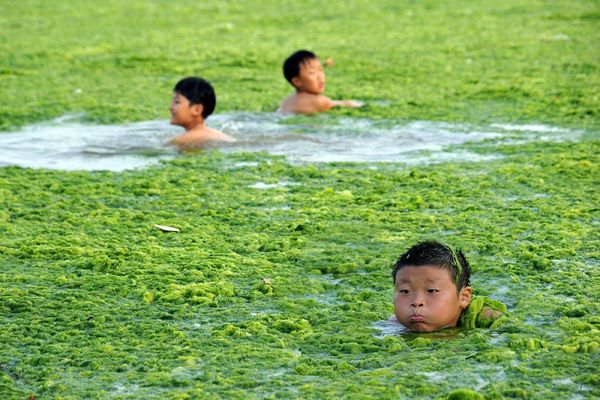 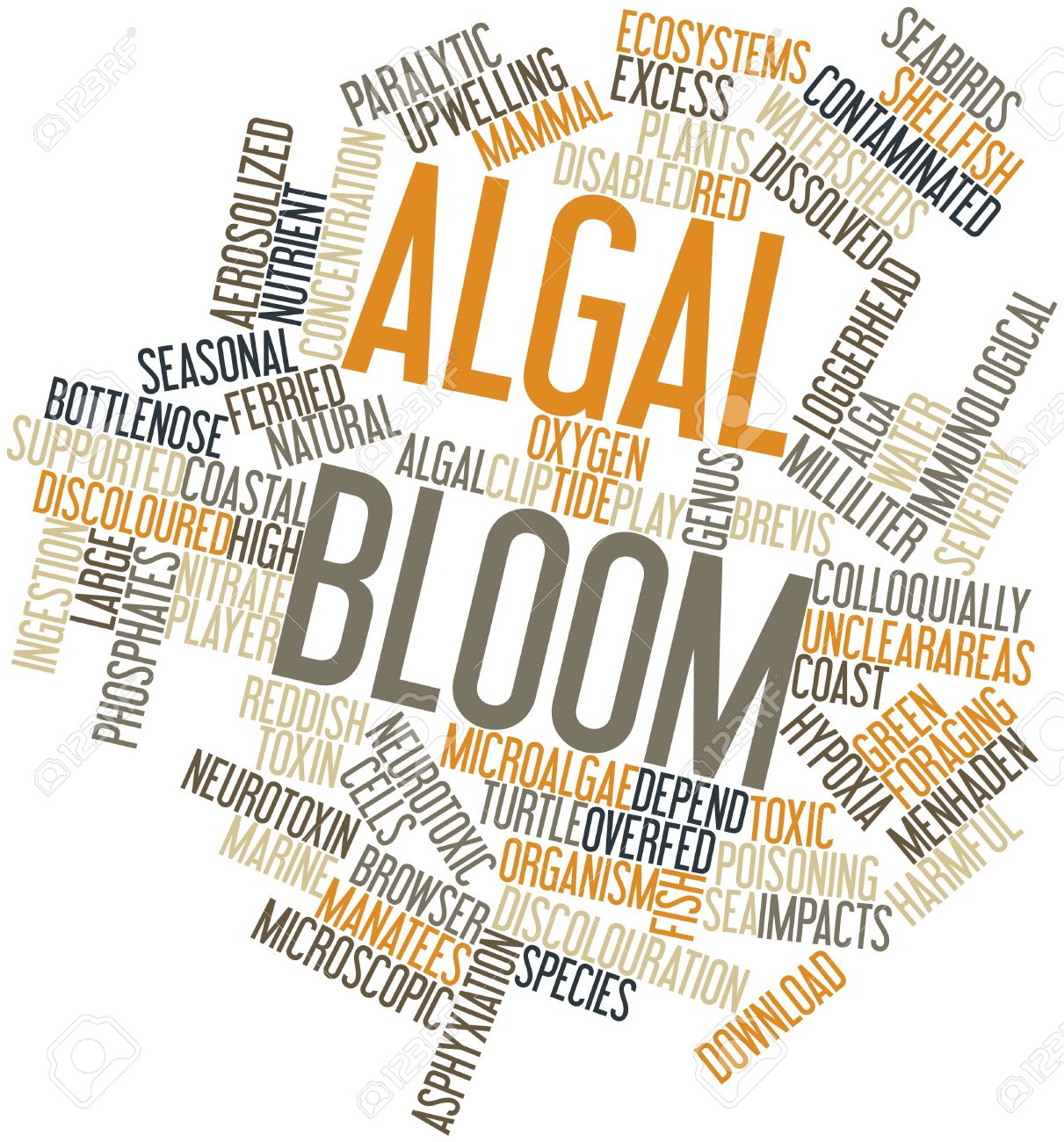 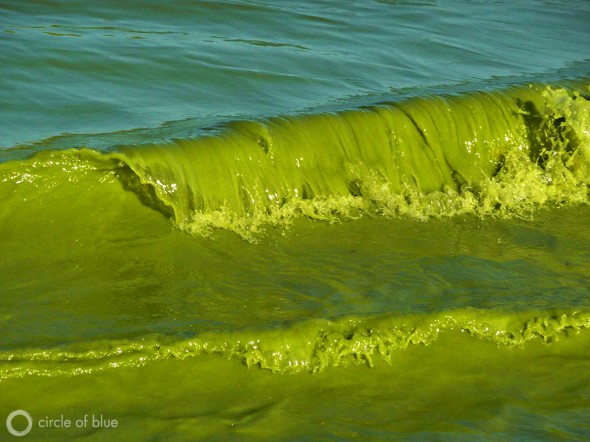 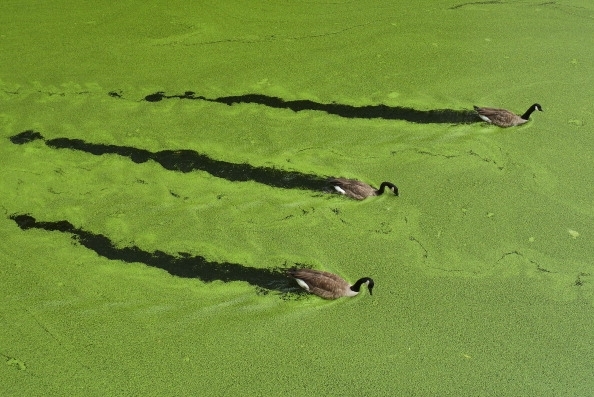 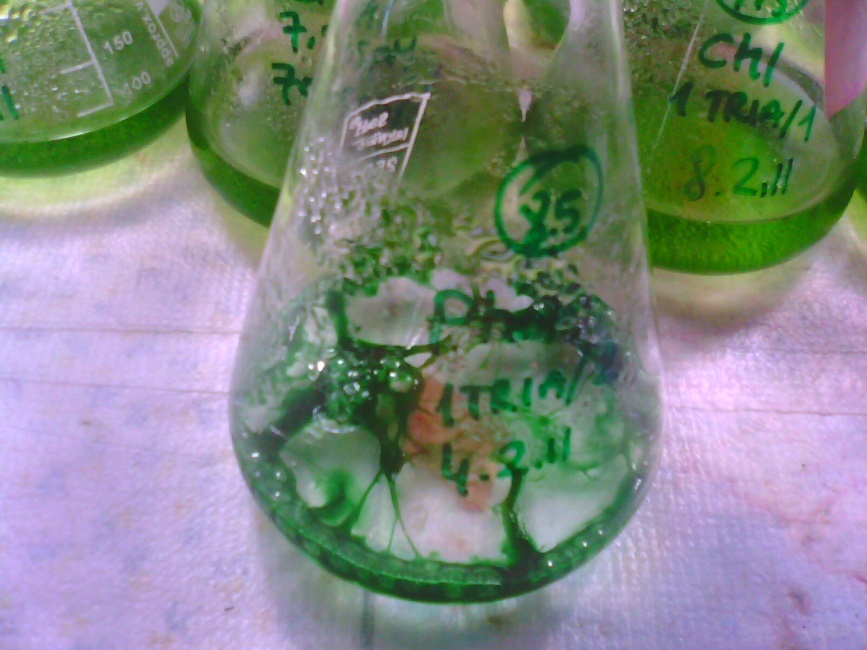 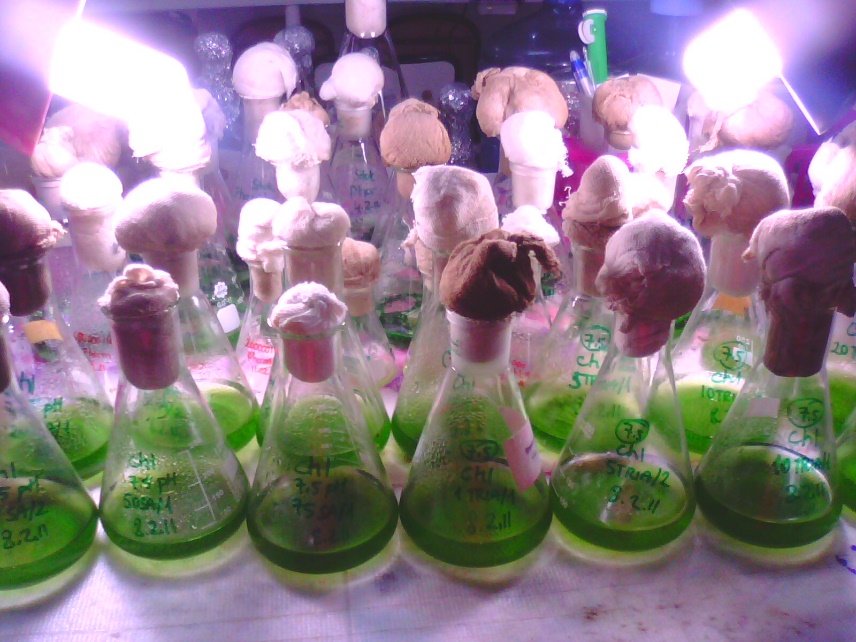 Mikroalgler
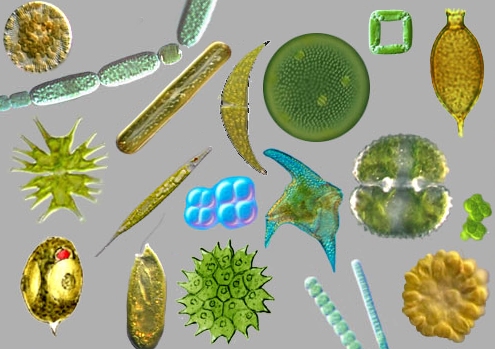 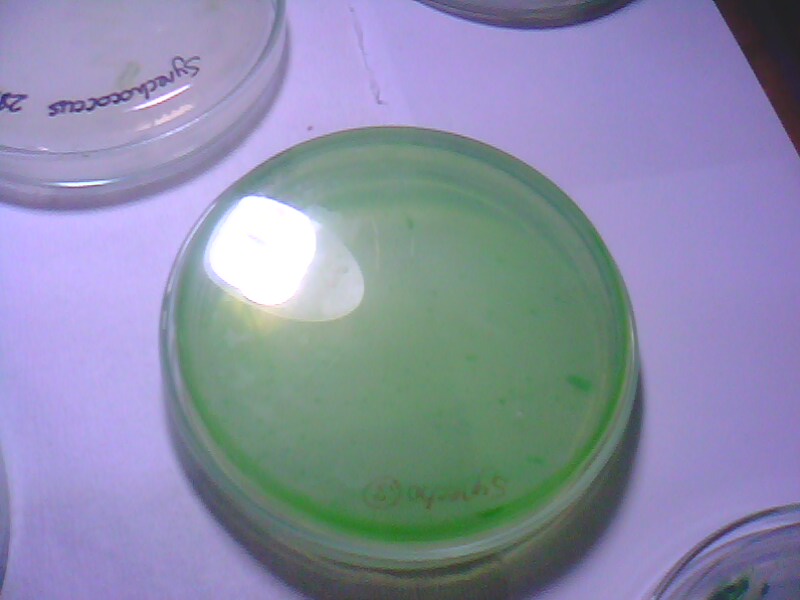 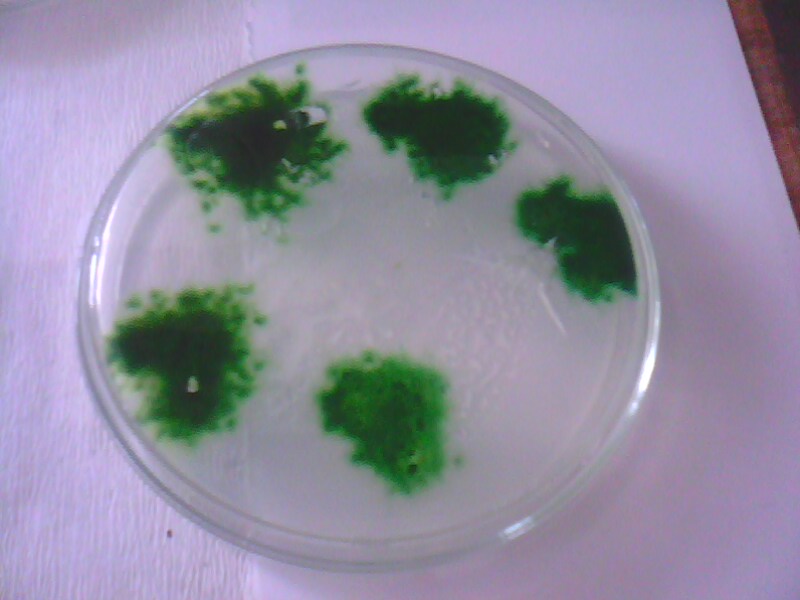 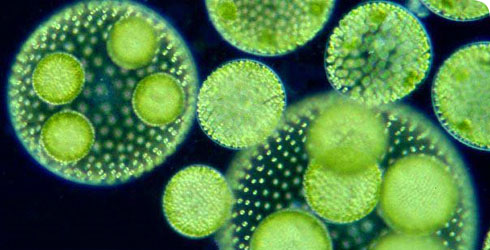